天文アーカイブを取り巻く状況について
国立天文台の
高田唯史(国立天文台天文データセンター)
今日の話の内容
国（文科省など）による施策との関係
オープンデータ、オープンサイエンス
4機構連合体構想（大学共同利用機関のあり方に関する議論）
国立天文台のアーカイブに関する近況
予算バランスの変化（運営費交付金とフロンティア経費）
（観測データ関連）計算機システムに関する議論（効率化、特にコスト面）
データアーカイブについての議論
台外機関のデータの関する考え方（MoUベースの運用、データ受け入れ）
データの階層化（重要度だったり緊急度だったり）の考え方
オンプレ？クラウド？（明日の議論でもう少し詳細を紹介できれば）
生データと処理済みデータ＋そこからの成果に対する考え方
国の施策に関する事
オープンデータ・オープンサイエンス
オープンサイエンスとは（国情研オープンサイエンス基盤研究センター(https://rcos.nii.ac.jp/openscience/)より抜粋）
デジタル時代に鑑み、これまで以上にオープンで、多様な可能性をもって行うことができるようになった研究活動の諸側面の総称
サイエンスはよりオープンであるべきという理念
説明責任や透明性などの観点（主に行政サイドから来るが、自然科学においても当然要求されるものとなっている。）
オープンデータとは？
特定のデータが、一切の著作権、特許などの制限なしで、全ての人が望むように利用・再掲載できるような形で入手できるべきという考え方

国の施策としてデジタル時代に備えた対応を組織的にしていこうとする動きは着実に進み、様々な方面での議論が行われているとともに、組織体系にも影響が出始めている。天文データアーカイブもその流れの中に確実に入っていくことになる。
オープンサイエンスの推進について（文科省・科学技術・学術審議会総合政策特別委員会 H28.11.24）
(https://www.mext.go.jp/b_menu/shingi/gijyutu/gijyutu22/siryo/__icsFiles/afieldfile/2016/12/08/1380241_04.pdf)
内閣府及び日本学術会議におけるオープンサイエンスに係る検討状況（https://www.mext.go.jp/b_menu/shingi/gijyutu/gijyutu4/040/attach/1413786.htm）
オープンサイエンスの深化と推進に関する検討委員会(日本学術会議）(http://www.scj.go.jp/ja/member/iinkai/openscience24/openscience.html)
大学共同利用機関に関する考え方
第4期中期目標期間における大学共同利用機関の在り方について（審議のまとめ）(https://www.mext.go.jp/b_menu/shingi/gijyutu/gijyutu4/010/toushin/1412585.htm)　　2018年12月14日(研究環境基盤部会)
　「個々の大学では整備・運用が困難な最先端の大型装置や貴重な学術データ等の研究資源を保有し，これらを全国的な視点に立って共同利用・共同研究に供していること」

国立天文台における天文データアーカイブは、この観点について一定の役割を期待されているとは思われるが、その範囲がどこまでなのかの議論はあまりちゃんとされていない。
国立天文台が自ら生産するデータについては、国立天文台天文データ専門委員会により策定された答申は現台長には提出された。
データポリシー提案（https://www.adc.nao.ac.jp/J/cc/public/center/ADC_Data_policy_20140522.pdf）
公開データ受け入れポリシー
(https://www.adc.nao.ac.jp/J/cc/public/center/ADC_Data_acceptance_policy.pdf)
「大学共同利用機関として備えるべき要件」については，主に以下のような内容が考えられるところであり，今後，文部科学省において，科学技術・学術審議会の意見を聴き法令等において具体的に定めることが必要である。
開かれた運営体制の下，各研究分野の研究者コミュニティ全体の意見を取り入れて運営されていること
各研究分野に関わる大学や研究者コミュニティ全体を先導し，最先端の研究を行う中核的な学術研究拠点であること
国際的な学術研究拠点として，各研究分野における我が国の窓口としての機能を果たしていること
個々の大学では整備・運用が困難な最先端の大型装置や貴重な学術データ等の研究資源を保有し，これらを全国的な視点に立って共同利用・共同研究に供していること
時代の要請や学術研究の動向に対応して，新たな学問分野の創出や発展に戦略的に取り組んでいること
優れた研究環境を生かした若手研究者の育成に貢献していること
4機構＋総研大連合体構想（第4期中期目標期間における大学共同利用機関の在り方について（審議のまとめ）より）4機構：自然科学研究機構、高エネルギー加速器研究機構、情報・システム研究機構、人間文化研究機構
運営の効率化に向けた取組
各大学共同利用機関法人が，これまで各々で蓄積してきた技術・経験・ノウハウを持ち寄り，共同で取り組むことで効率化が見込まれる業務（例えば，広報，IR，評価，施設・設備のマネジメント，調達・契約，法務，知的財産男女共同参画に係る取組、研究不正への対応、情報セキュリティ職員の研修、産業界との連携・地方貢献活動に係る窓口の設置等）を実施する。
研究力の強化に向けた取組
研究連携促進のための基本方針を策定の上，異分野融合による研究領域の拡大と新分野の創成に向けた研究プロジェクトを実施する。また，大学共同利用機関の国際化を促進するため，海外リエゾンオフィスや外国人研究者の相談窓口を共同して設置する等の取組を実施する。さらに，ポストドクターのキャリアパス支援等，若手研究者の育成に取り組む。
大学院教育の充実に向けた取組
総合研究大学院大学における大学院教育に関して，基盤機関である大学共同利用機関が有する海外の研究機関とのネットワークを生かして，国際共同学位プログラムを策定するとともに留学生のリクルート等を実施する
その中で、「連合体」で実施を検討している事業例－研究力強化の1つとして、「分野を横断する共通知であるデータサイエンスの推進（仮）」というものが持ち上がってきている。(https://www.mext.go.jp/kaigisiryo/2019/11/__icsFiles/afieldfile/2019/11/22/1422630_006.pdf）
但し、天文データセンターの名の下に書かれている記述は、センター長以下専任職員が感知していないという問題も、、
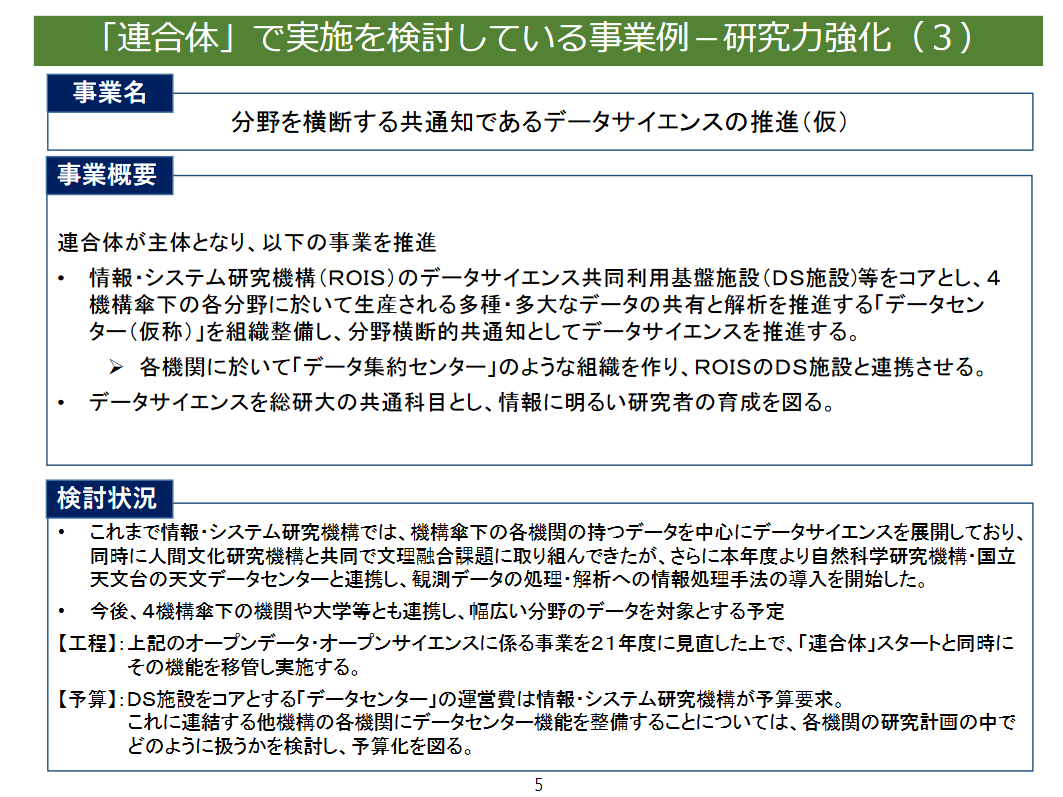 「連合体」組織の検討について（案）(https://www.mext.go.jp/kaigisiryo/2019/11/__icsFiles/afieldfile/2019/11/22/1422630_006.pdf)より
国立天文台のアーカイブに関する近況（1）
予算バランスの変化（運営費交付金とフロンティア経費）
運営費交付金は年々減少し、大型計画フロンティア経費（そのうちのそれなりの割合は補助金の形）が増大
運営費交付金に対する考え方
計算機システムに関する議論（効率化、特にコスト面）
すばるFL位まではレンタルシステムで機能ごと調達し、天文台は少人数スタッフでまかなう形
だんだんと内製化が進んできた（レンタルと買取計算機のバランスの変化、非常勤職員増加）
データレートの高速化などに伴いストレージ容量の急増（コストに直結）と画像処理演算にもHPC系の知識、人材が必要不可欠になったが、キャリアパスや給与の問題で解決困難
データアーカイブについての議論
台外機関のデータに関する考え方（MoUベースの運用、データ受け入れ）
現執行部の主導で今後はMoUを結んだ相手からしかデータの受け入れをしないとの方針が出された
アーカイブのコストを誰が持つのか、運用に対する継続的な責任の所在の明文化などを求められる
大学と共同利用機関との関係性についての認識のズレ？
国立天文台のアーカイブに関する近況（2）
データアーカイブについての議論(続き)
データの階層化（重要度だったり緊急度だったり）の考え方
今が旬のデータは高速アクセスできないと話にならない
貯蔵コストを下げるにはより低速で容量大きな媒体で管理？
アーカイブは蓄積型で、それを使ったサイエンス・データ探索は（どのデータが頻繁にアクセスされるかの予想に基づく）データ階層化とマッチしない部分がある。
オンプレ？クラウド？（明日の議論でもう少し詳細を紹介できれば）
クラウドにデータ置いた方が安い？という神話、一方で、大量の機器管理からの解放はあり得る
使いたいときにすぐに使えるのか？安全性は？
大きなデータを頻繁に扱うには向かない（コスト、ネットワークなどの影響）のでは？
生データと処理済みデータ＋そこからの成果に対する考え方
良く言われること：
生データアーカイブはお金をかけるわりに論文出ない
もっと他の装置開発とか（新しい事）にお金をかけた方が成果が出る
処理済みだけで良いのでは？（再現性や新たなキャリブレーションを導入する余地は？データの大きさ？）
データ解析やデータアーカイブについての議論を天文コミュニティーと行う正式な場？
天文データ専門委員会がなくなった影響
国立天文台データ解析・アーカイブ・公開システム
２０１８年３月１日より稼働したレンタル計算機システム
納入業者は富士通（株）
１４個のサブシステムもしくはコンポーネント、そのうち、１０個はアーカイブシステム
設置場所は主に三鷹だが、それ以外に、水沢、野辺山、岡山に設置
常駐SE3人、CEの常駐なし
翌営業日サポートが基本線（休日対応なし：法定停電時は別途契約）
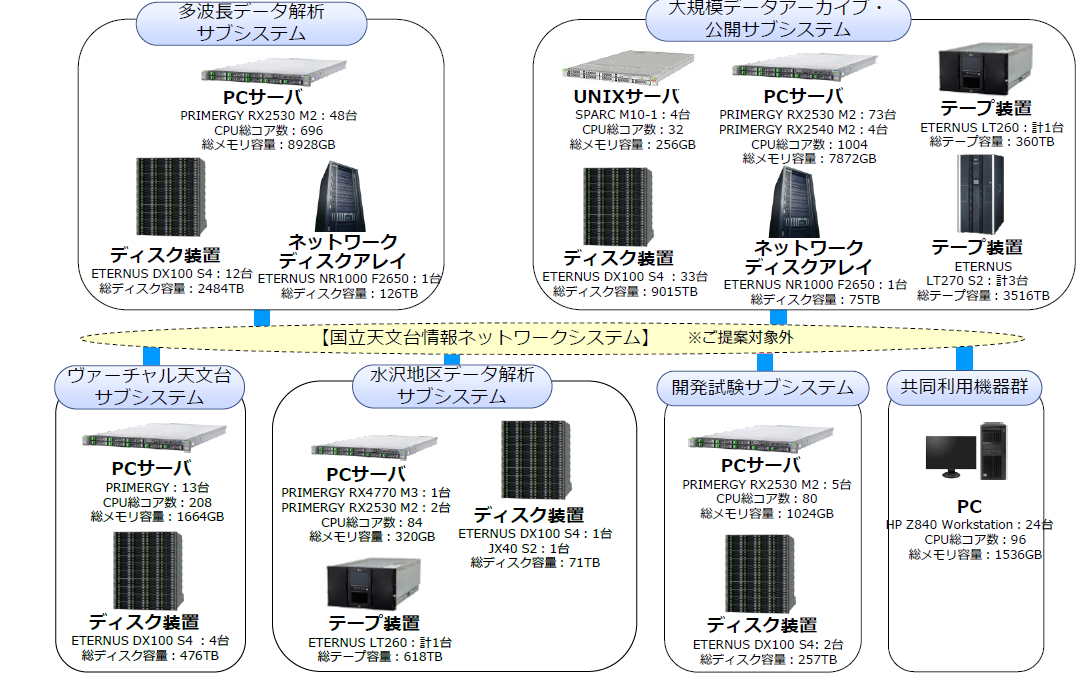 MASTARS
SMOKA
HSC
ALMA
野辺山
VERA
太陽
岡山
遠隔
JVO
多波長
JVO
RISE
測地解析
水沢バックアップ
レンタル計算機経費内訳
13
買い取り機器予算(FY2013-FY2017)(単位　円)
14
ADC計算機関連使用電力と電気料金概算
レンタルシステムについては、機器の構成も変わっていないので3月と7月の平均を取ったぐらいが平均的な使用電力と考えられる。
買取機器は3月から7月までに増設を行ったので、今後の2019年7月並の使用量であると仮定する。
(内訳)
レンタル機器の消費電力量 ：50,671 kWh ～ 100万円
買取機器の消費電力量：49,779 kWh ～ 100万円
空調機関係の消費電力量　 ：43,806 kWh ～  90万円
レンタル機器 冷却分：45万円
買取機器 冷却分：45万円
レンタル計算機及びそれを支える空調の電気代は　～145万円/月
　　　　　　　　　　　　　　　　　　　　　　　　　　　　　　または、1740万円/年
　レンタル契約2億円の9%程度と考えれば良さそう。
(例)SMOKA運用にかかる概算費用(年額推定)
レンタル計算機　　　　　　　～2420万円　（VizierR、カタログ、ADS等分除外）
買い取り計算機　　　　　　　400万円
新規機器購入(5年前の機器の更新)
活動費　　　　　　　　　　　　　50万円（昨年度までは～300万円）
電気代　　　　　　　　　　　　～300万円
人件費
准教授　1名　　　　　　　　　　　1000万円
研究員　2名　　　　　　　　　　　 1000万円
特任専門員　1名(2月より)　　　500万円

合計　～5700万円
まとめ
アーカイブの運用にはそれなりにお金はかかる。
人材も育成しながら、中長期的な視野での戦略を練る必要がある。
国立天文台における最近の動きは、我々アーカイブ運用側の自発的なものが少ない。機能改善等は着実に行ったり、経費の削減については（それなりには）努力しているつもりだが、まだ不足を指摘されることもある。
アーカイブを使って、科学的成果を最大化するためにはどうするべきかの議論は今まであまりなかった。特にコミュニティーが何を求めているのかを今後どのように吸い上げていくのかは明確化して、仕組みを作っていかないといけない。
外的要因は不透明な点も多く、今後も注視が必要。自分たちで何が出来るのかは実はよくわからない。